TitleSubstitle
Meeting 
Date
Welcome !
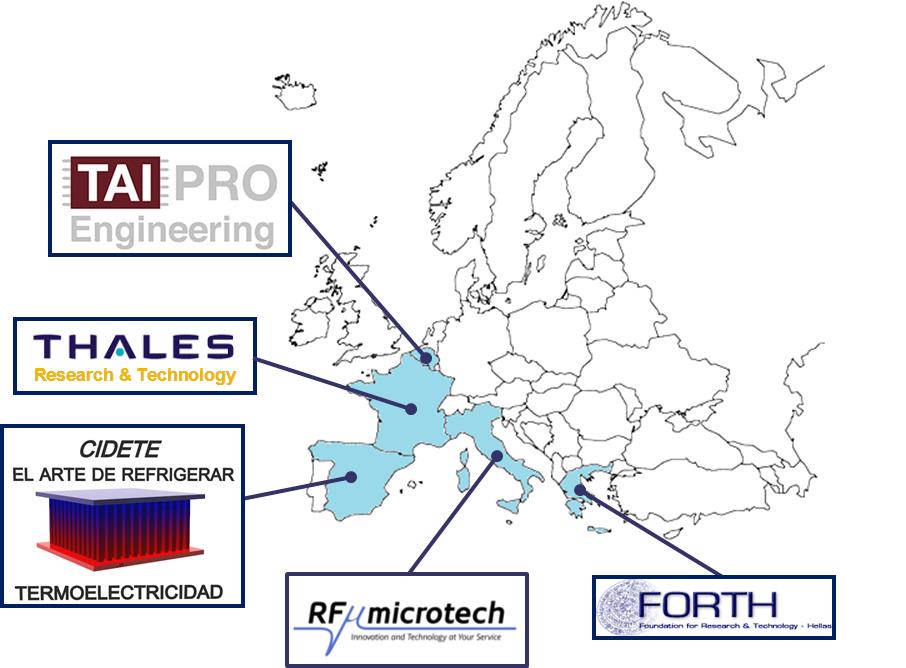 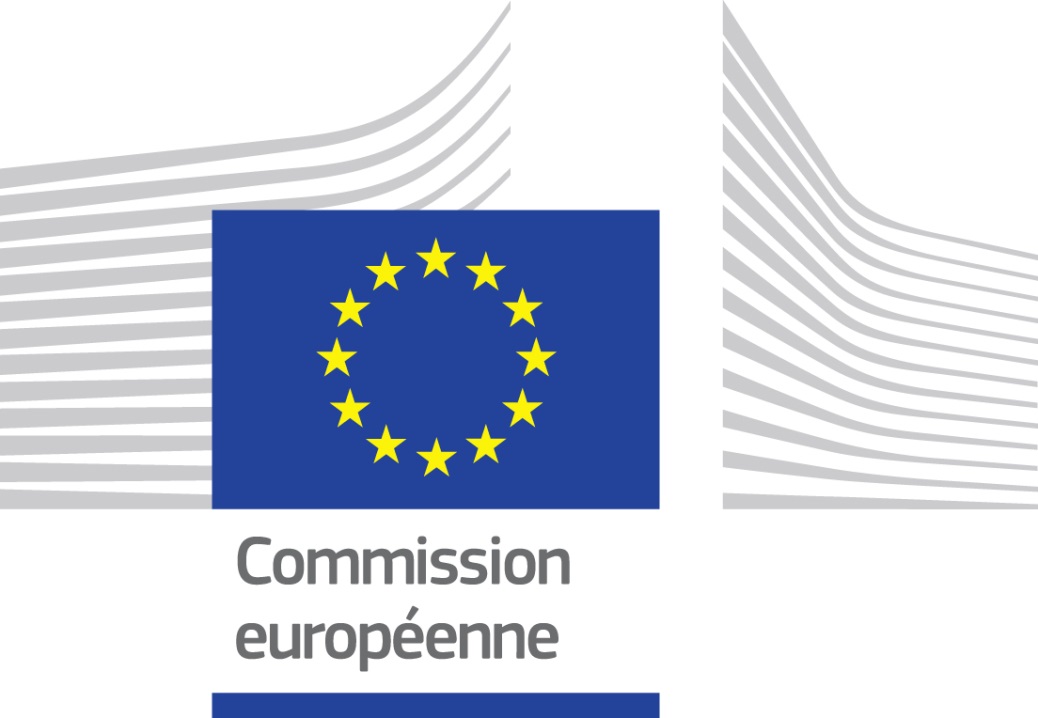 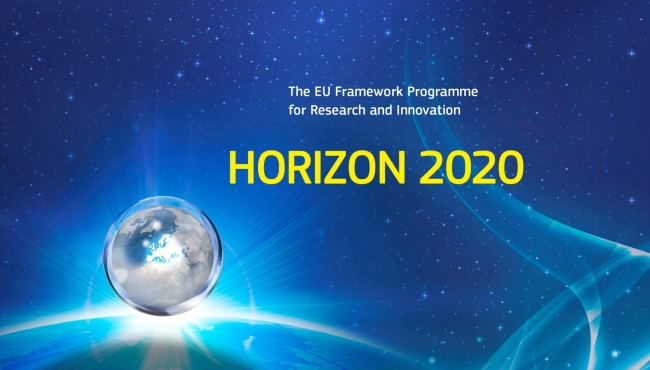 H2020-EIC-FTI-2018-2020
Ex. of Table
Title
Sub-tutle